PSC in Pediatric Inflammatory Bowel DiseaseCurrent and Future Implications
Ashish S. Patel, MD
Associate Professor
UT Southwestern Medical Center
Primary sclerosing cholangitis
Chronic hepatobiliary condition
Characterized by: Inflammation of the intrahepatic and/or extrahepatic ducts
Resulting in: Focal dilation, narrowing or destruction accompanied by local periductular fibrosis
End stage: biliary cirrhosis or liver failure
Sclerosing colangititis in childhood
Differentiated by primary and secondary
Primary
Inflammatory Bowel Disease
Crohn’s disease and Ulcerative colitis
Autoimmune disease
Celiac, Diabetes, Lupus, Psoriasis, Pancreatitis, Hepatitis (Overlap syndrome), Thyroiditis
Inflammatory Disorders
Pseudotumor, retroperitonitis
Idiopathic
Secondary
Choledocholithiasis
Immunodeficiency
Infection
Neoplasm (LCH)
Injury
Other (CF, MDR3 deficiency)
Pediatric Association
Review of six large pediatric series
220 patients with sclerosing cholangitis
Mean age at diagnosis: 10
Male:Female 1.7:1
180 with PSC
59 (33%) with IBD
41 (69%) with UC
12 with Crohn’s disease
29 (16%) with autoimmune hepatitis
Clinical features in children
Symptoms
Abdominal pain
Fatigue
Anorexia
Jaundice
Fever
Weight loss
Pruritus
Poor Growth & Delayed Puberty
Chronic Diarrhea
GI Bleeding
Signs:
Liver enlargement
Liver & spleen enlargement
Spleen enlargement
Ascites
Xanthomas
Other unique features
Asymptomatic
Presents as autoimmune hepatitis poorly responsive to therapy
Abnormal Lab Values
Percent abnormal 
Alkalaline phosphatase			72%
Gamma-glutamyltransferase	(GGT)		97%
Aspartate aminotransferase (AST)		92%
Alanine aminotransferase (ALT)		94%
Bilirubin						27%
IgG							61%
ANA						47%
Diagnosis in Pediatrics
Imaging
Cholangiography remains the gold standard
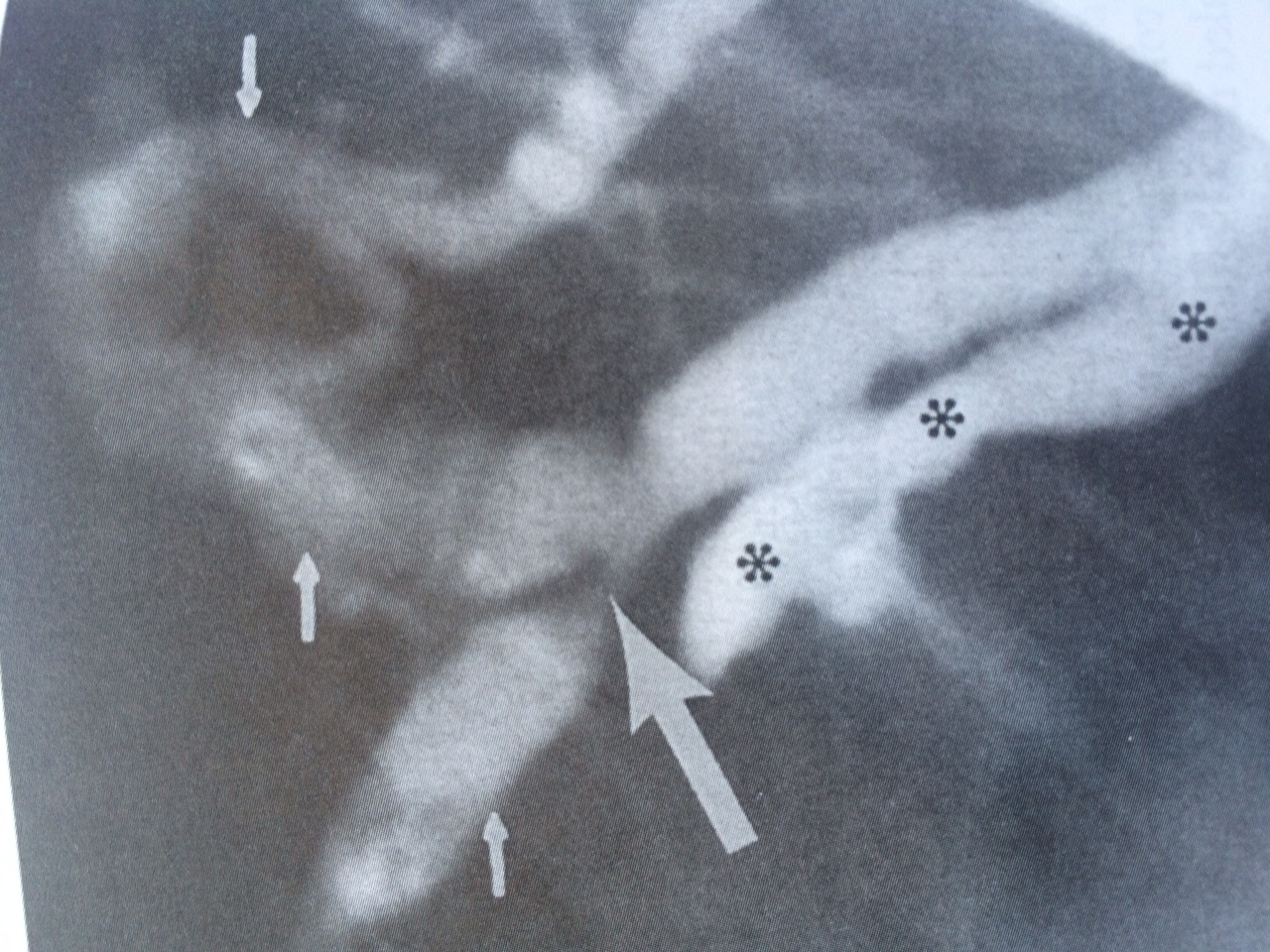 Diagnosis in Pediatrics
Supported by clinical signs and symptoms, laboratory data, and characteristic liver histology
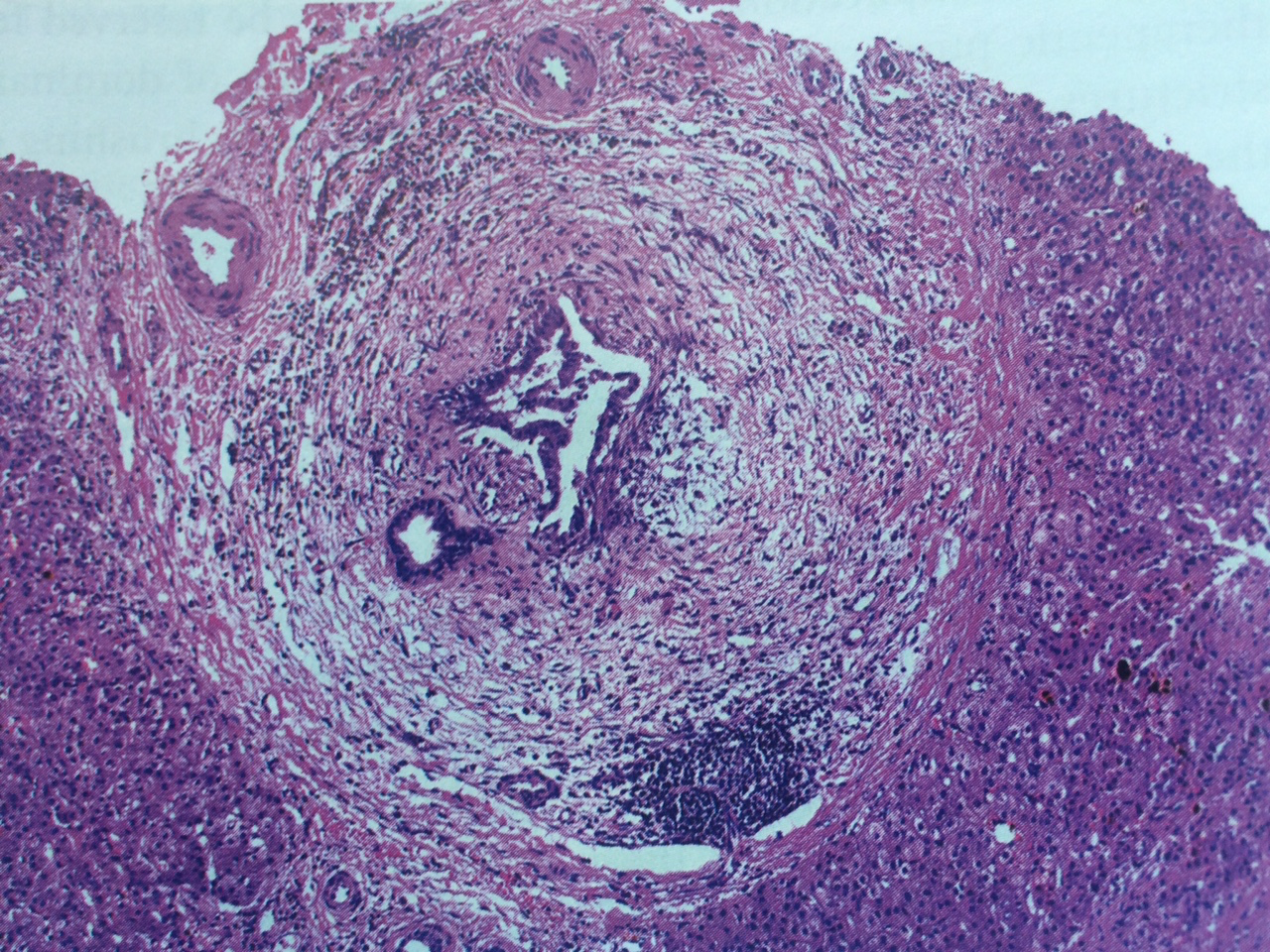 Pediatric Inflammatory Bowel Disease
Crohn’s disease, Ulcerative colitis and IBDU
Chronic remitting and relapsing inflammatory conditions involving the GI tract
Disease defined by location, subtype, and extra-intestinal manifestations
Pediatric IBD and PSC
Can occur concurrently or independent
Symptoms of liver disease may precede, present together or follow the diagnosis of bowel disease
More commonly associated with UC
No direct correlation between bowel activity and liver activity
Symptomatic PSC and Quiescent IBD
Risk factor – Chronic minimally symptomatic pancolitis may predispose to developing UC
Explain to families to support medication adherence and compliance

PSC may serve as a surrogate marker for chronic, aymptomatic UC
We screen all of our newly diagnosed PSC patients for UC
In adults, the combination predicts a more complicated course of UC disease
Therapeutics
Goals of therapy
Provide symptomatic relief
Pruritus, nutrition, pain
Improve biliary drainage
Dilation, Stent, Cholerectics
Prevent/recognize complications
Cancer, infection, stricture, cirrhosis
Decrease progression
Choleretics
Ursodeoxycholic Acid (UDCA) – Ursodiol
Most widely used and studied
Inconclusive studies
Recent large long term randomized double blind studies resulted in the American Association for the Study of Liver Diseases in their 2010 guidelines advised AGAINST the use of UDCA in PSC
Immunosuppressants
Multiple have been explored
Tacrolimus
Mycophenylate
Cyclosporine
Corticosteroids 
Azathioprine
Methotrexate

Monotherapy has not been successful, combination regimens may hold promise
Antibiotics
Minocycline
Metronidazole
Vancomycin
Vancomycin
125mg or 250mg by mouth three times a day
Led to biochemical improvement 
improvement of alkaline phosphatase, GGT, and ESR
Improvement of clinical symptoms

Concerns: Selection of vancomycin resistant enteric organism
Potential Directions
Novel targets
Nuclear receptors
Bile acid metabolism
Monoclonal antibodies
Combination therapy
Nuclear receptors
Farnesoid X receptor
key role in bile acid homeostasis by regulation of genes involved in bile acid synthesis, secretion, conjugation, transportation, absorption, and detoxification
FXR agonists could be of therapeutic benefit in patients with cholestatic liver diseases
phase II clinical trial of an FXR agonist in PSC patients is ongoing
ClinicalTrials.gov Identifier: NCT02177136
Bile acid metabolism
Abnormal bile acid pool composition is thought to play a key role in the pathogenesis and progression of PSC
phase II clinical study evaluating the safety and efficacy of LUM001, an ASBT inhibitor, in patients with PSC is ongoing
ClinicalTrials.gov Identifier: NCT02061540
Monoclonal antibody
Vascular adhesion protein 1 (VAP-1) has been found to induce the expression of MAdCAM-1 in the hepatic endothelial cells of human liver tissue. This, in turn, was associated with increased adhesion of lymphocytes from patients with PSC
The VAP-1-blocking agent, BTT1023, is currently being investigated in a phase II clinical trial in patients with PSC
ClinicalTrials.gov Identifier: NCT02239211
Monocolonal antibody
Lysyl oxidase-like protein 2 (LOXL2) belongs to the lysyl oxidase family and has been shown to contribute to progressive liver damage in experimental models
Simtuzumab, a monoclonal antibody against LOXL2, is currently being investigated in a phase II clinical trial in patients with PSC
ClinicalTrials.gov Identifier: NCT01672853
Progression
Rate of progression in childhood PSC is unknown
Varying rates of transplantation seen in this age group (20-50%)
Negative predictors
Signs of advanced end stage liver disease
Older age
Positive predictors
Small duct PSC
Post transplant prognosis
Post transplant survival in adults with PSC is good
One year survival 84-97%
Recurrence of PSC disease in transplanted organ ranges from 10-20% in adult studies
Pediatric series of 11 patients
PSC recurred in 3 patients
Pediatric Liver Transplant Registry
9.8% recurrence rate after transplant at 18 months
PSC and IBD
PSC – cholangiopathy that can presents as an independent entity and commonly in association with IBD
A diagnosis of PSC should led to at least a screening for underlying IBD, as well a knowledge of (for the patient or family) that IBD may develop in the future
Currently no medication that halts the progression of PSC, however several on going trials show promise
Collaborative work
Groups like PSC Partners need to encourage prospective controlled collaborative trials to better define:
Natural history in pediatrics
Etiological studies in pediatrics
Link to other diseases like IBD
Thank you for your attention
Questions?
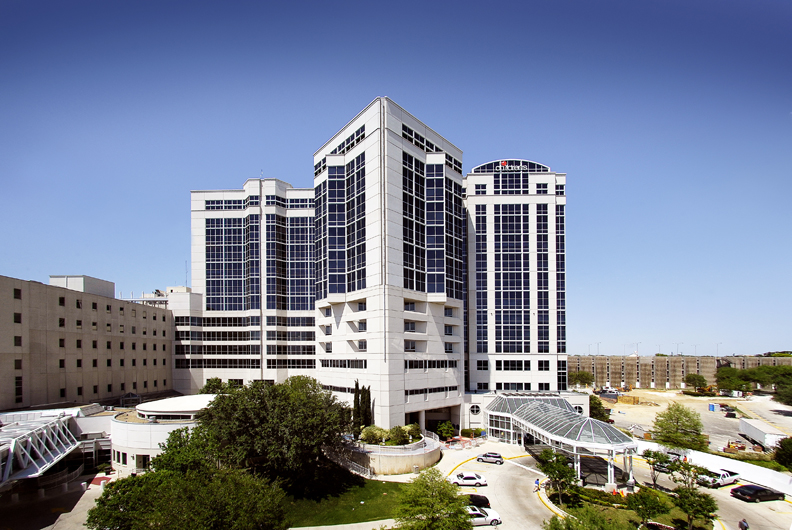 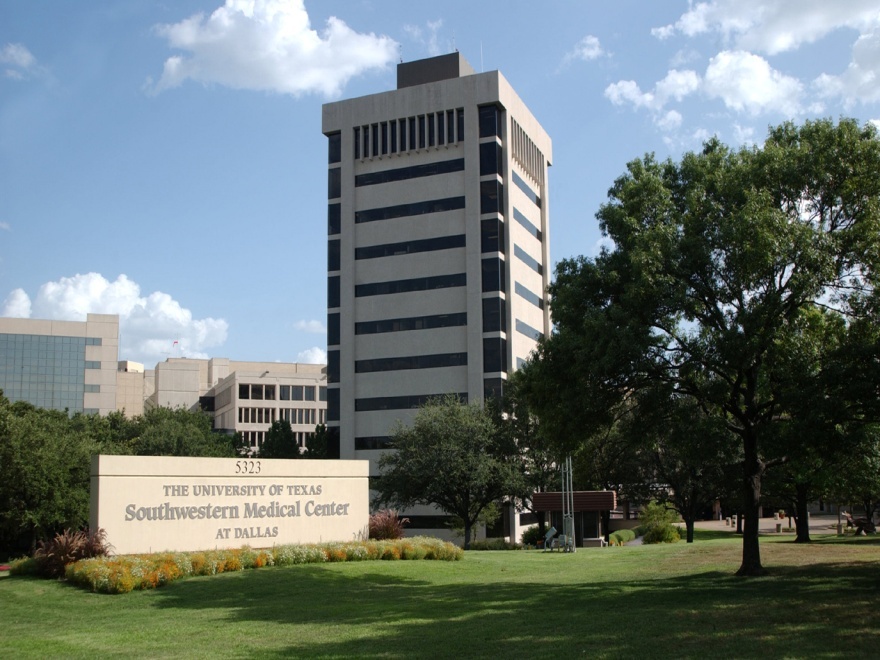